Οι 4 εκδηλώσεις οργανώνονται στο πλαίσιο της δράσης Ανοιχτές Συλλογές του «Αθήνα 2018 – Παγκόσμια Πρωτεύουσα Βιβλίου» του δήμου Αθηναίων.
19, 21, 26, 28 Φεβρουαρίου 2019
Η Βιβλιοθήκη της Τράπεζας της Ελλάδος: 
ανάδειξη ενός οικονομικού θησαυρού μέσα από τα 90 χρόνια λειτουργίας της


Εύα Σεμερτζάκη
Επικεφαλής βιβλιοθηκονόμος MSc., Υποδιευθύντρια, υπεύθυνη για την Βιβλιοθήκη
Εισαγωγή
Ιστορική αναδρομή
Είδος βιβλιοθήκης, έναρξη λειτουργίας, αποστολή
Περιγραφή
Χώροι
Διοικητική διάρθρωση
Επιτροπή Βιβλιοθήκης
Προσωπικό
Συλλογές
Υπηρεσίες προς το κοινό
Συνεργασίες
Εντός Ελλάδος
Εκτός Ελλάδος
Εκδοτική δραστηριότητα
Τεχνολογικές εξελίξεις
Η Βιβλιοθήκη σε αριθμούς
Μελλοντικές επιδιώξεις
Επίλογος
Περίγραμμα
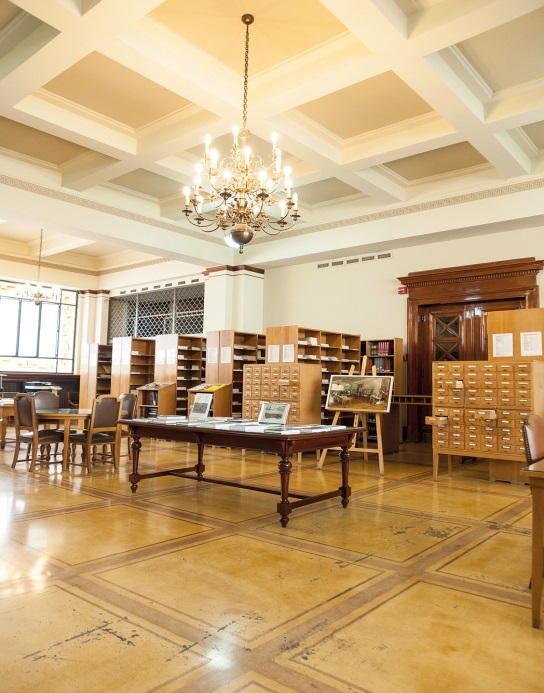 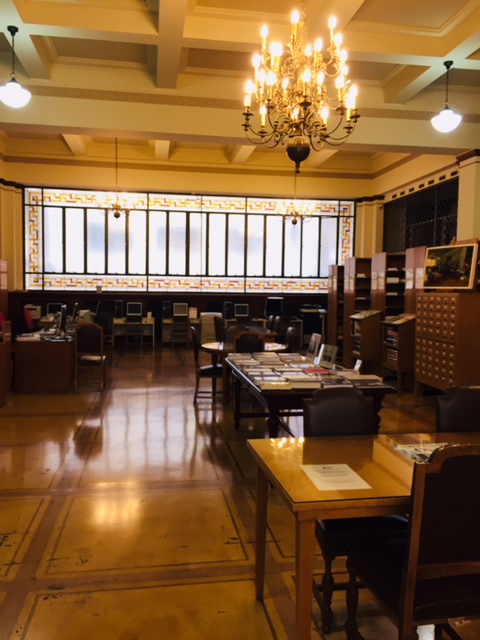 Αρχιτεκτονική
Αρχιτέκτονες του ΚΚ της ΤτΕ: K. Παπαδάκης και Ν. Ζουμπουλίδης. Αναγνωστήριο: 5 μ. ύψος, 236 τ.μ., αρχιτεκτονικά στοιχεία
177 κεντρικές τράπεζες το 2017 (εκτός των τραπεζών του Federal Reserve System)
Κεντρικές τράπεζες κατά έτος ίδρυσης
Σουηδία 1668 (αρχαιότερη)
Ηνωμένο Βασίλειο 1694
European Central Bank (Ευρωπαϊκή Κεντρική Τράπεζα) 1998
Γαλλία 1800
Τράπεζα της Ελλάδος 1927 (έναρξη λειτουργίας 1928)
Νότιο Σουδάν: 2011 (νεώτερη)
Πηγή: The Central bank directory, 2018 / ed. By Emma Glass. London: Central Banking Publ., 2017
Κεντρικές τράπεζες
Δημογραφικά στοιχεία
Ειδική, ερευνητική βιβλιοθήκη με κατεύθυνση στην οικονομική επιστήμη
15-5-1928: έναρξη λειτουργίας της Τράπεζας
29-9-1928: η προμήθεια βιβλίων δια την βιβλιοθήκην της Τραπέζης … είναι της αρμοδιότητος του Τμήματος Οικονομικών Μελετών
Αρχική στέγαση στο Παράρτημα της Τράπεζας στην οδό Κοραή
4-4-1938: εγκαίνια του κτηρίου στην οδό Ελ. Βενιζέλου 21
1931 κ.ε.: αγορές βιβλίων, περιοδικών και εφημερίδων με αποφάσεις Γενικού Συμβουλίου
Ιστορική αναδρομή
Είδος βιβλιοθήκης, έναρξη λειτουργίας
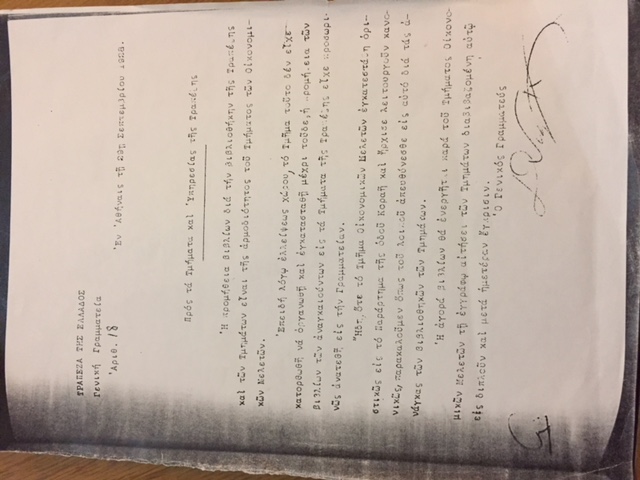 Έγγραφο με ημερομηνία 29-9-1928, απόδειξη έναρξης λειτουργίας της Βιβλιοθήκης
17-11-1938: Παρά τη Υπηρεσία Οικονομικών Μελετών συνιστάται ειδική Υπηρεσία Βιβλιοθήκης της Τραπέζης, η οποία ανατίθεται εις ειδικόν περί την βιβλιοθηκονομίαν υπάλληλον, οριζόμενον παρά της Διοικήσεως της Τραπέζης και φέροντα τον τίτλον «Βιβλιοθηκάριος της Τραπέζης» (Κανονισμός Λειτουργίας της Βιβλιοθήκης, 1938)
Ιστορική αναδρομή
1ος Κανονισμός Λειτουργίας 1938: σύσταση, διοίκηση της Βιβλιοθήκης
Η εξασφάλιση, επεξεργασία και διάθεση των κατάλληλων πηγών πληροφόρησης και γνώσης για την υποστήριξη των δραστηριοτήτων και του ερευνητικού και επιστημονικού έργου της Τράπεζας, καθώς και η διάθεση των πηγών στο κοινό για την υποστήριξη της μελέτης της οικονομικής διαδρομής της Ελλάδος και του ρόλου της στο ευρύτερο οικονομικοκοινωνικό περιβάλλον (Κανονισμός Λειτουργίας της Βιβλιοθήκης, άρθρο 4, Οκτ. 2017)
Αποστολή της Βιβλιοθήκης
1961: ο Διοικητής Ξ. Ζολώτας αποδέχεται δωρεά 315 βιβλίων από το Package Library Project του Economic Development Institute στο πλαίσιο της οικονομικής ανάπτυξης της χώρας
12-5-1967. Εντολή απόσυρσης βιβλίων από βιβλιοθήκες και βιβλιοπωλεία, με απόφαση του Υπουργείου Προεδρίας Κυβερνήσεως
1967. Στρατιωτικά δελτία του Υπουργείου Εθνικής Άμυνας για λογοκρισία βιβλίων
31-8-1974. Το προσωπικό της Βιβλιοθήκης δώρισε Δρχ. 2.700 ως εισφορά «δια την Κύπρον» μετά την τουρκική εισβολή
Ιστορική αναδρομή
Αξιοσημείωτες στιγμές
Από την 4-4-1938 στον 3ο όροφο του Κεντρικού Καταστήματος
Κεντρικό αναγνωστήριο
4 βιβλιοστάσια στις 4 γωνίες του αναγνωστηρίου
Νομικό αναγνωστήριο και συλλογή
Αναγνωστήριο / αίθουσα συσκέψεων στον 5ο όροφο από το 1985
Σύγχρονο βιβλιοστάσιο σε ημιυπόγειο χώρο
Μηχανογραφικό Κέντρο: 4 βιβλιοστάσια, σταδιακή εγκατάσταση μετά το 1982
Περιγραφή
Χώροι
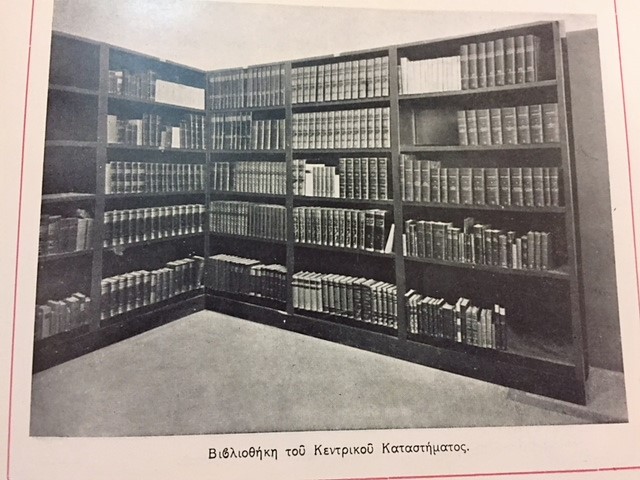 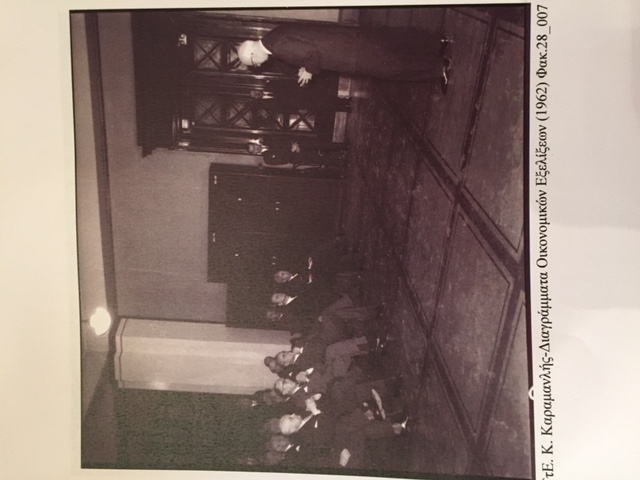 Φωτ. 1. Η Τράπεζα της Ελλάδος επί τοις εγκαινίοις του εν Αθήναις Κεντρικού Καταστήματος, 1938
Φωτ. 2. 1962. Η Βιβλιοθήκη εχρησιμοποιείτο για διαλέξεις.
Από το 1955 σταδιακές επεκτάσεις χώρων
2011-2016: αντικατάσταση συμβατικών ραφιών και εγκατάσταση συστοιχιών κυλιομένων βιβλιοθηκών στα 4 βιβλιοστάσια του ΜΗΚΕ (349 τ.μ.)
2018: 5ο σύγχρονο βιβλιοστάσιο στο κεντρικό κτήριο
Οφέλη: υπερδιπλασιασμός ωφέλιμου χώρου φύλαξης βιβλίων με σύγχρονες προδιαγραφές υλικών και χώρων
Βιβλιοστάσια
Σύγχρονες υποδομές
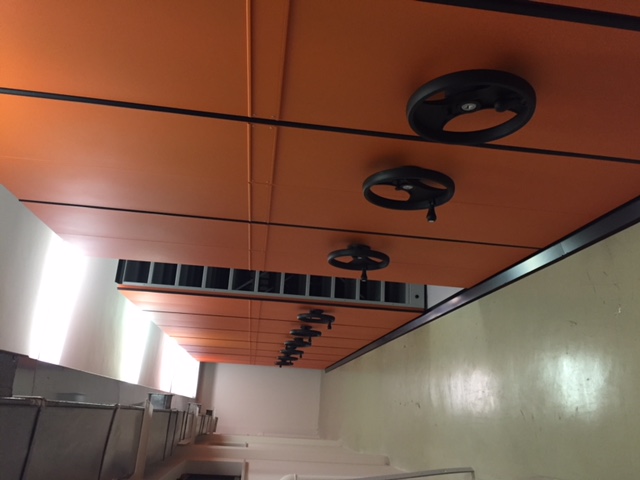 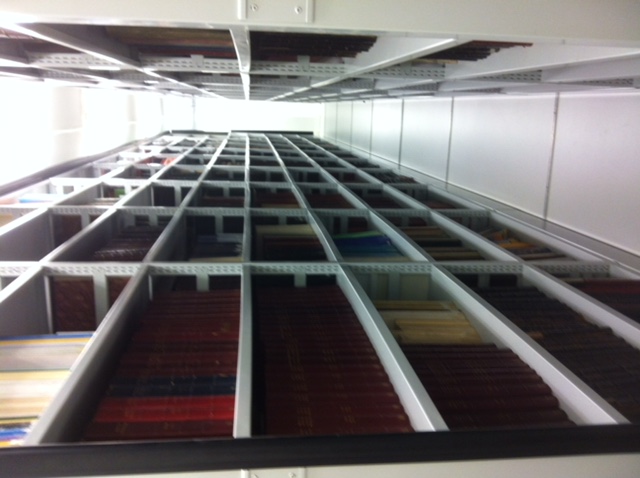 Νέα βιβλιοστάσια περιοδικών και εφημερίδων στο ΜΗΚΕ
1928: η Βιβλιοθήκη υπάγεται στο Τμήμα Οικονομικών Μελετών
1976: δημιουργείται Τμήμα στην Διεύθυνση Οικονομικών Μελετών (ΔΟΜ)
1982-1986: απόσπαση στην Διεύθυνση Διοικητικού
1986: επανένταξη στην ΔΟΜ
1996: ένταξη της βιβλιοθήκης της Δ. Νομικών Υπηρεσιών
2011: ένταξη στην Δ. Ανθρώπινου Δυναμικού και Οργάνωσης
2013: ένταξη στο Κέντρο Πολιτισμού, Έρευνας και Τεκμηρίωσης
Περιγραφή
Διοικητική διάρθρωση
1958: Επιτροπή Επιμελητείας της Βιβλιοθήκης της Διευθύνσεως Οικονομικών Μελετών
1971 κ.ε.: Επιτροπή Θεμάτων Βιβλιοθήκης
Διατελέσαντες Πρόεδροι, μεταξύ άλλων, και Διοικητές της Τράπεζας
Εγκριτικό όργανο για θέματα Βιβλιοθήκης
Περιγραφή
Επιτροπή Βιβλιοθήκης
1972: απαραίτητα προσόντα για την εσωτερική μετακίνηση προσωπικού στην Βιβλιοθήκη
Κατά προτίμηση γυναίκες, λόγω της λεπτής εργασίας της Βιβλιοθήκης
Νέοι στην ηλικία και με μικρό βαθμό για να αποδώσουν
Να αγαπούν την εργασία της Βιβλιοθήκης, επειδή διαφέρει από τις εργασίες της Τράπεζας
Να γνωρίζουν γραφομηχανή
Να διαβάζουν τουλάχιστον μία ξένη γλώσσα
Περιγραφή
Προσωπικό: αξιοσημείωτα από το παρελθόν
Κυρίως βιβλιοθηκονόμοι: εξειδικευμένο προσωπικό
1-2 φοιτητές πρακτικής άσκησης
Περιγραφή
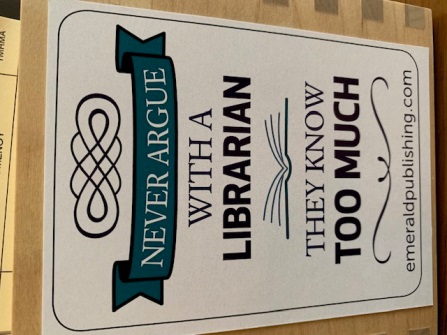 Προσωπικό
6-8-1938: από το βιβλίο μητρώου, ο τόμος με αριθμό μητρώου 1 από την σειρά Αρχείον της Βουλής. Αριθμοί 20-36 εφημερίδα Ελεύθερον Βήμα
30-11-1938: Εν συνόλω έξ χιλιάδες εβδομήκοντα (6.070) ως η απογραφή κατά την 30ην Νοεμβρίου 1938
6.070 τόμοι: οικονομικά βιβλία . ελληνικά, γερμανικά, γαλλικά περιοδικά. αγγλικά οικονομικά περιοδικά, νομικά περιοδικά, περιοδικά τραπεζών, λεξικά
Βασικά οικονομικά περιοδικά: The Economist 1928-, American economic review 1926-, Economica 1934-
Συλλογές
Οι απαρχές
175.000 τεκμήρια
Έντυπη συλλογή: βιβλία, βιβλιοδετημένοι τόμοι περιοδικών και εφημερίδων, δοκίμια εργασίας, σπάνια βιβλία, χάρτες 
Μη έντυπη συλλογή
1.200 CD-ROM και DVD, δισκέτες, 760 microfilms, microfiches
50 βάσεις δεδομένων
Οι συλλογές σήμερα
Ανάπτυξη της συλλογής
Εκδόσεις της ΤτΕ
Οικονομική επιστήμη
Νομισματική πολιτική
Στατιστική
Τραπεζική
Κεντρική τραπεζική και εκδόσεις κεντρικών τραπεζών (πρβλ. βιβλιοθήκη παρακαταθήκης)
Χρηματοοικονομικά
Δίκαιο
Ασφαλιστικά
Φορολογία
Διεθνής οικονομική
Διεθνείς οργανισμοί
Νέοι τομείς της οικονομικής επιστήμης / χρηματοοικονομικών κ.λπ.: cyber security, FinTech, money laundering, econophysics, securities, cliometrics, climate change, blockchain, GDPR…
Οι συλλογές σήμερα
Θεματολογία
Προσαρμογή της θεματολογίας στις τεχνολογικές εξελίξεις π.χ.
Ναυτιλιακά
Ναυτικά χρονικά 1933-σήμερα
Ναυτεμπορική 1945-2000 σε έντυπο, 2001-2006 σε microfilm, premium services, PressReader
Lloyd’s List
Shipping Intelligence Network
Οι συλλογές σήμερα
Αλλαγή μέσου για το ίδιο θέμα
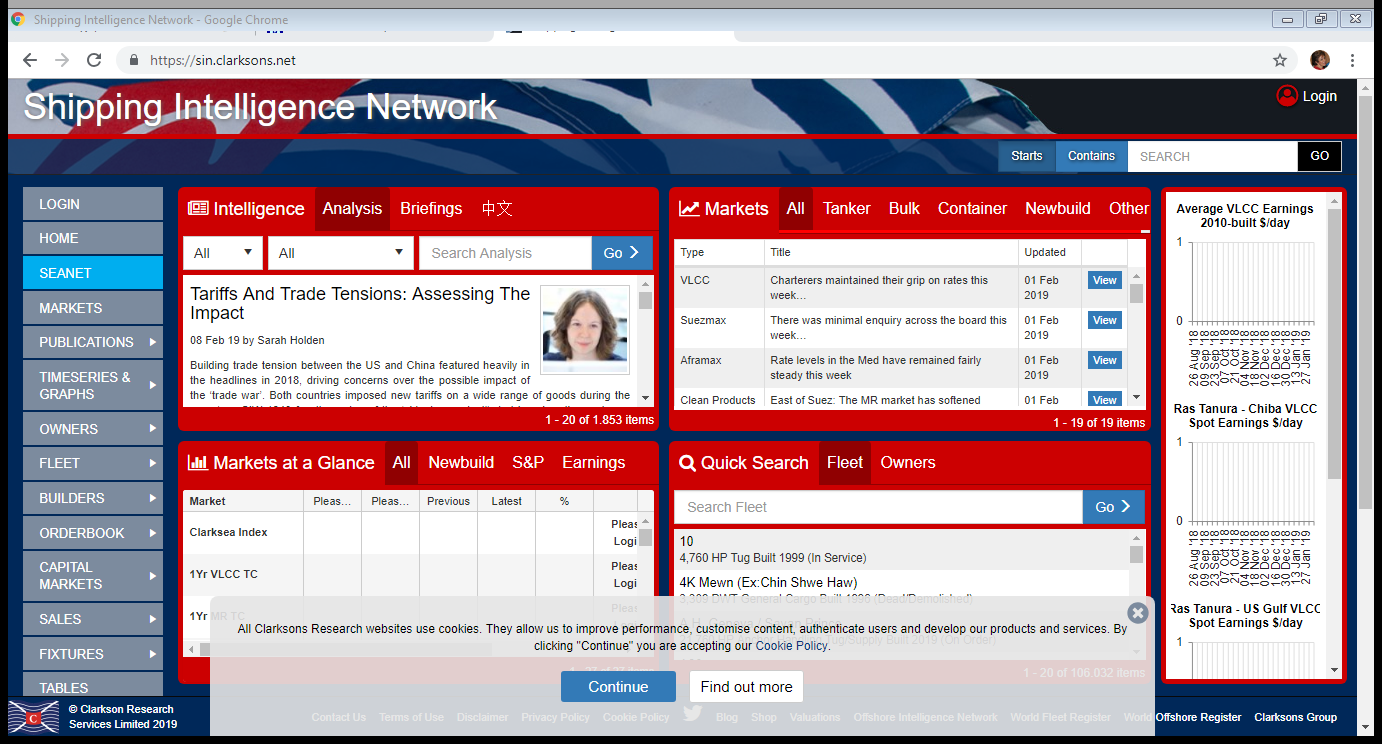 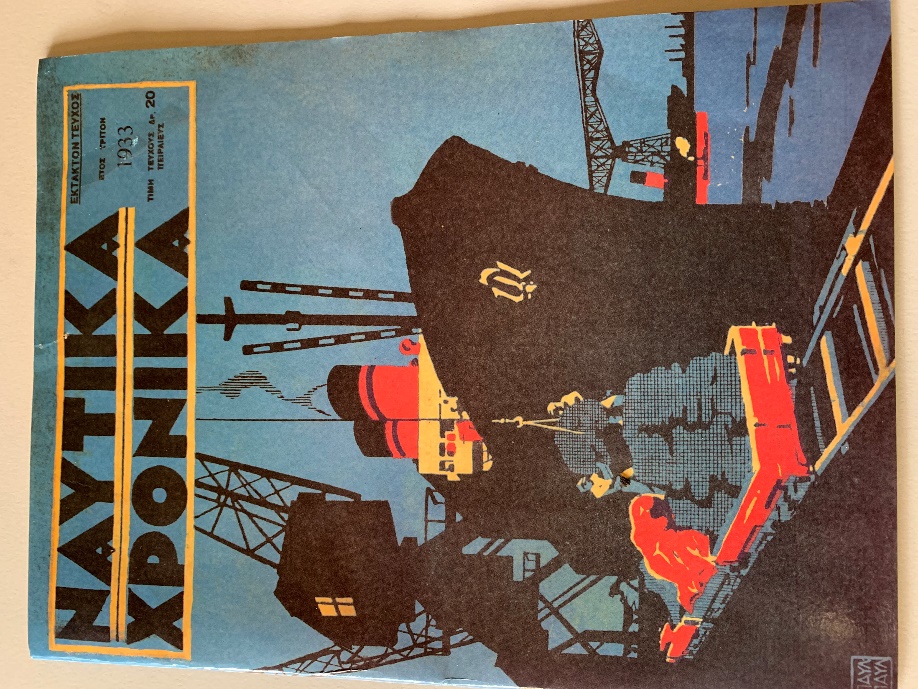 Η ζωή μιας εφημερίδας
Financial times
Έντυπη μορφή 1947-2003
CD-ROM 2004-2007
Ft.com (ePrint, online), περιεχόμενο 5 τελευταίων ετών
Οι συλλογές σήμερα
Αλλαγή μέσου για την ίδια έκδοση
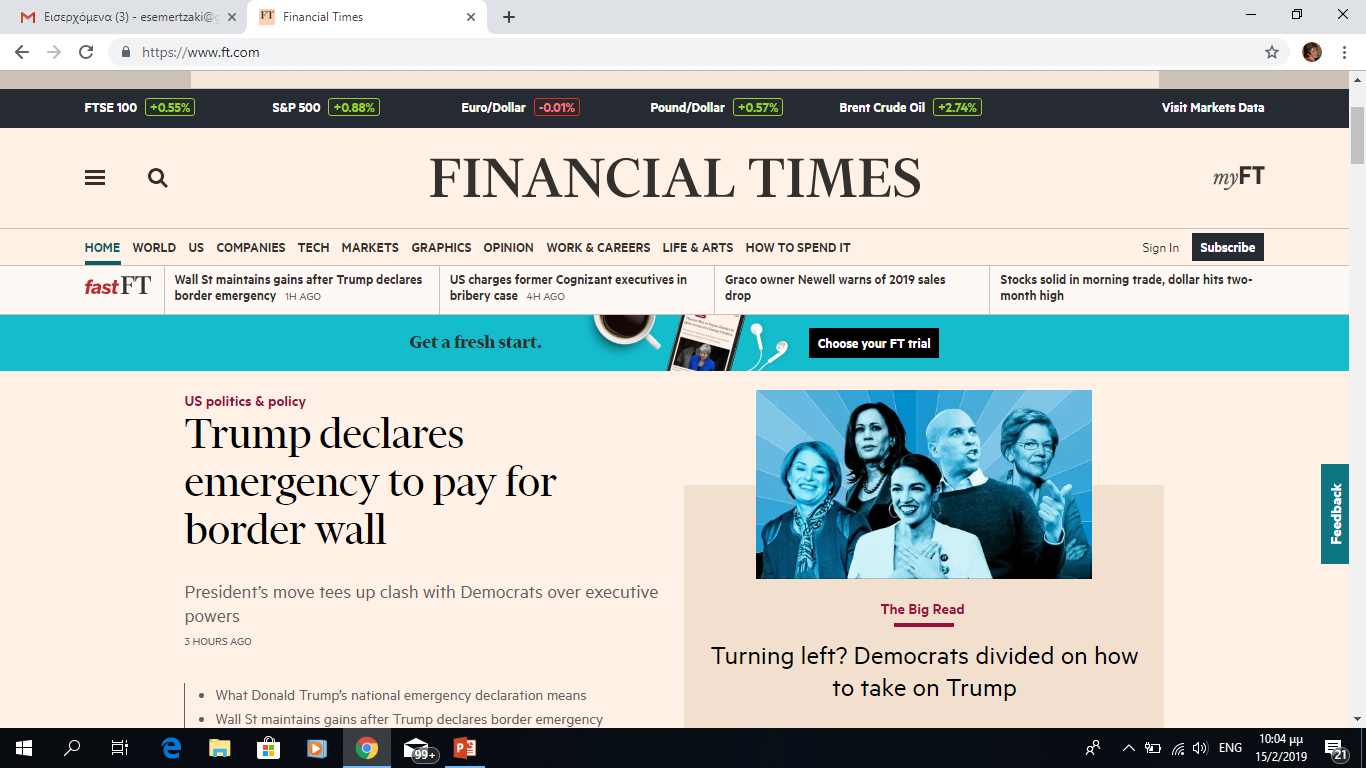 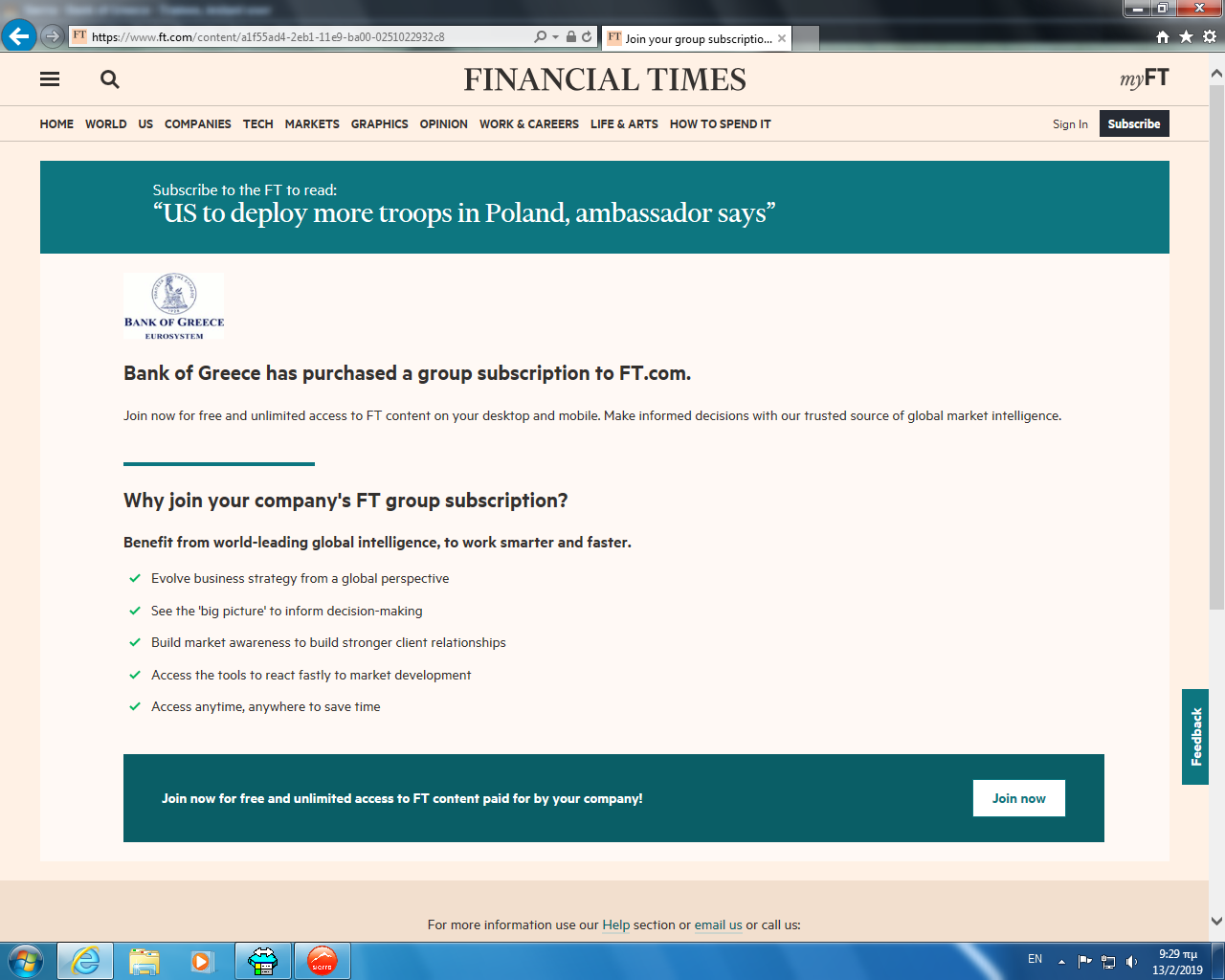 Ελληνική νομοθεσία
Εφημερίδα της Κυβερνήσεως
1828-2001 έντυπη
2002-2008 DVD
2009- online (http://www.et.gr)
ΝΟΜΟΣ http://lawdb.intrasoftnet.com
Οι συλλογές σήμερα
Η πορεία ενός τίτλου στον χρόνο
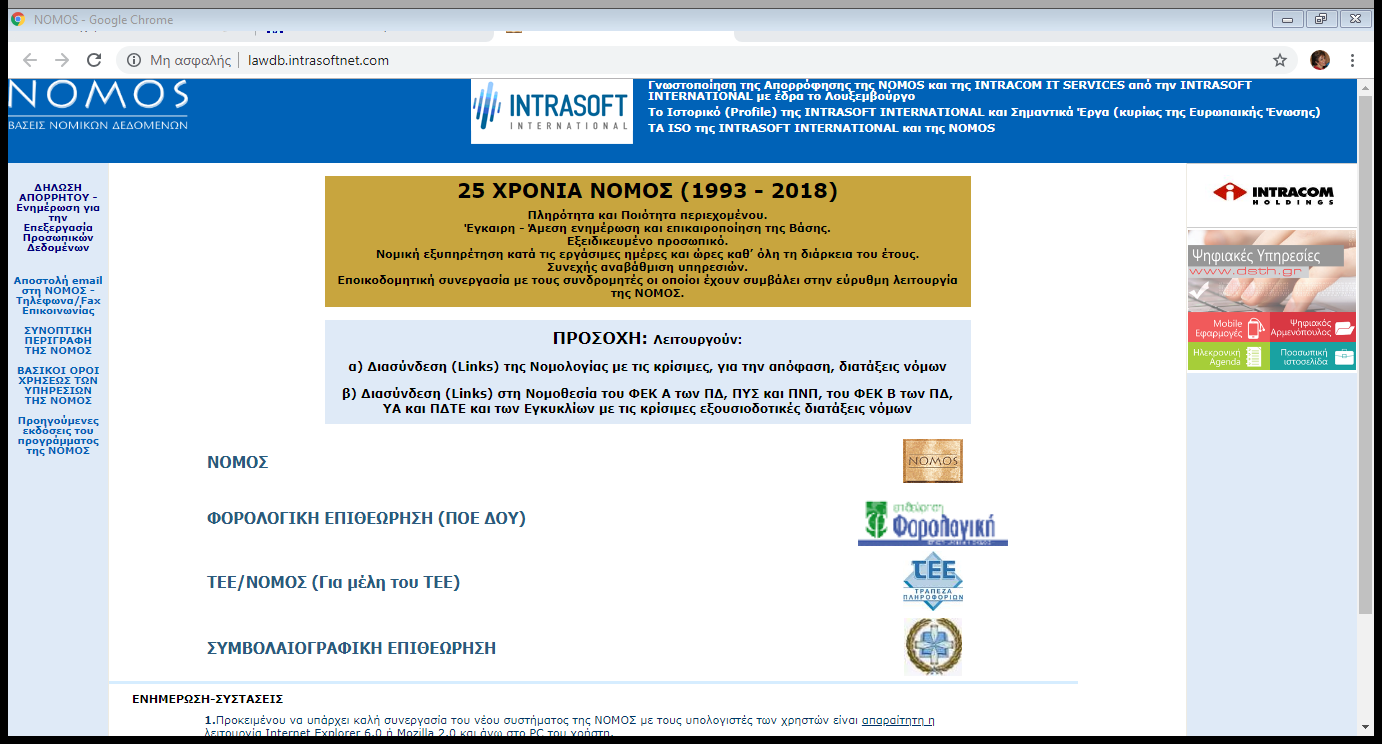 610 τόμοι σπανίων βιβλίων
39 παλαίτυπα (<1799)
Συντηρημένα βιβλία
Παλαιότερο: Άπαντα Πλάτωνος, Βασιλεία 1534
Συλλογές
Σπάνια βιβλία
Σπάνιοι τόμοι Εφημερίδας της Κυβερνήσεως (1941-1944)
Κλασικοί Έλληνες συγγραφείς (Ησίοδος, Ηρόδοτος, Όμηρος, Πλάτων)
Ξένοι περιηγητές 19ου αι. (V. Davydof, L. Dupre, E. Dodwell)
Λευκώματα σε λιτά φύλλα (Σ.Γ.Βανδώρος, Ν.Χ’’Κυριάκος-Γκίκας)
Ελληνική ιστορία (W. Mitford 1818)
Βυζαντινή λογοτεχνία (Corpus Scriptorum Historiae Byzantinae, Λεξικό Σουίδα)
Θρησκευτικά έργα (Ευσεβίου, Εκκλησιαστική ιστορία)
Λογοτεχνικά περιοδικά (Ρωμηός, 1883-1918)
Ελληνική λαογραφία (Α. Ταρσούλη)
Νομικά βιβλία (Corpus juris civilis, 1831-1839)
Μοναδικές εκδόσεις (Υπ. Συντονισμού. Κρήτη 1964, προσωπικό αντίτυπο Ξ. Ζολώτα)
Λεξικά (Βαρίνος 1712, Αν. Γαζής 1809-1816)
Επιστήμες (Χ. Νοταρά Γεωγραφία 1716)
Συλλογές
Σπάνια βιβλία: θεματολογία
Χρυσάνθου Νοταρά
Εισαγωγή εις τα Γεωγραφικά και Σφαιρικά… Εν Παρισίοις, 1716
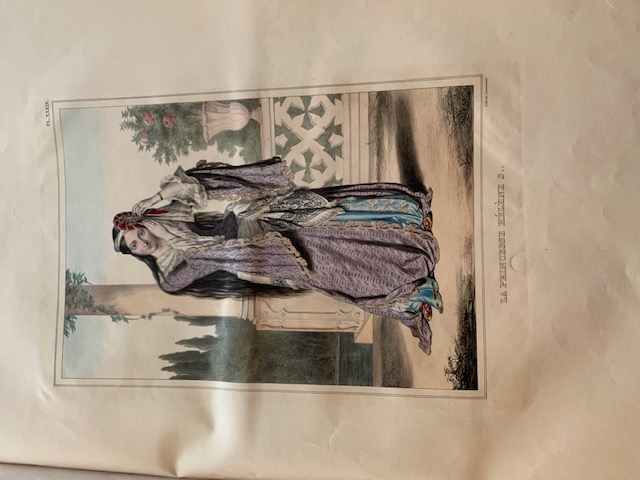 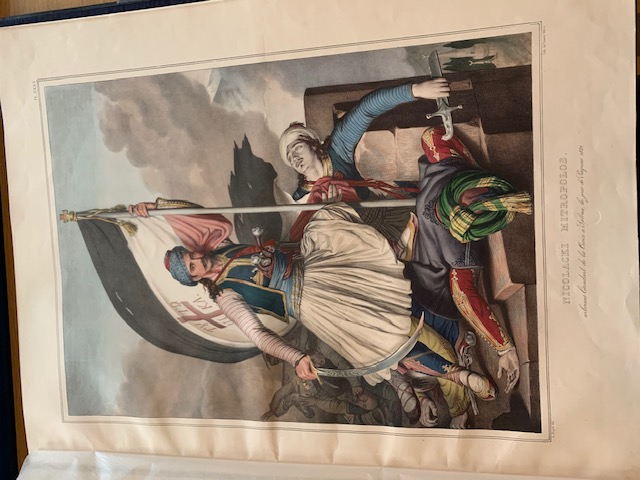 Dupre, Louis
Voyage a Athenes a Constantinople: collection de portraits, de vues et de costumes Grecs et Ottomans. Paris: Dondey-Dupre, 1825 (λιθογραφίες, χρωματισμένες στο χέρι)
Η διαδικτυακή παρουσία της Βιβλιοθήκης
Ιστοσελίδες στον ιστοχώρο της Τράπεζας της Ελλάδος από το 1999: https://www.bankofgreece.gr/Pages/el/Bank/Library/default.aspx
1994 EconLit: η πρώτη βάση δεδομένων σε CD-ROM
1995 ΝΟΜΟΣ: η πρώτη online βάση δεδομένων
Συλλογές
Ηλεκτρονικές πηγές
Βασικά εργαλεία αναζήτησης
WebPAC: ηλεκτρονικός κατάλογος της Βιβλιοθήκης
Summon: διαδικτυακό εργαλείο αναδίφησης
E-Journal portal: αναζήτηση στους τίτλους ηλ. περιοδικών
Συλλογές
Οι ηλεκτρονικές πηγές σήμερα
2019: 50 βάσεις δεδομένων, όπως
Ηλεκτρονικά περιοδικά και βιβλία: ABI, EconLit, ScienceDirect, Wiley, JSTOR, AEA web, Ebook Central, OECD iLibrary, IMF eLibrary, Safari Books online
Στατιστικές σειρές: IMF, OECD
Ηλεκτρονικές εφημερίδες: FT.com, PressReader, Factiva.com, WSJ, Ιστορικό Αρχείο ΔΟΛ
Μακροοικονομικά δεδομένα: Eikon Datastream, Bank Focus
Αναλύσεις διεθνών πιστοληπτικών οίκων: S&P, Fitch
Αξιολογήσεις: S&P, Fitch, Moody’s
Working / discussion papers: NBER, CEPR
Νομοθεσία: ΝΟΜΟΣ, Sakkoulas-online.gr
Φορολογικά: IBFD, Tax Heaven, Fiorin.gr
Ειδησεογραφικά πρακτορεία: Bloomberg
Ειδικά θέματα: ναυτιλιακά (Lloyd’s List Intelligence, IHS Markit), λογιστικά πρότυπα (eIFRS), εσωτερικός έλεγχος (Knowledge Leader) …
Συλλογές
Οι ηλεκτρονικές πηγές σήμερα
1928-1963: τοπικό ταξινομικό σύστημα, αλφαριθμητικό, με βάση το ελληνικό αλφάβητο
31-10-1963: εισαγωγή του Δεκαδικού Συστήματος Ταξινόμησης Dewey με
Αναταξινόμηση βιβλίων
Αναδιάταξη στα βιβλιοστάσια
Δημιουργία δελτιοκαταλόγων
Πρότυπα: 
Anglo-American Cataloging Rules
Library of Congress Subject Headings
Βιβλιοθηκονομική οργάνωση των συλλογών
1928 έως σήμερα
Δελτιοκατάλογος
1963-1998
1997: εγκατάσταση του Advance by Geac, σύστημα αυτοματοποίησης της Βιβλιοθήκης
2013: εγκατάσταση του Millennium by Innovative Interfaces Inc. (III)
2014: εγκατάσταση του Sierra by III, ολοκληρωμένο σύστημα διαχείρισης λειτουργιών Βιβλιοθήκης
Βιβλιοθηκονομική οργάνωση των συλλογών
Συστήματα διαχείρισης των λειτουργιών της Βιβλιοθήκης
Ως βιβλιοθήκη κεντρικής τράπεζας διαχειρίζεται μακροοικονομικά και στατιστικά δεδομένα μέσα από την πληθώρα έντυπων και ηλεκτρονικών πηγών
Υπηρεσίες καθοδήγησης και έρευνας στις πηγές 
Δανειστική μόνο για το προσωπικό της Τράπεζας
Επιτόπιες και εξ αποστάσεως παραδοσιακές υπηρεσίες
Υποστήριξη της έρευνας: κατά περίπτωση διεξαγωγή έρευνας για λογαριασμό του χρήστη
Embedded library ως κέντρο πληροφόρησης και γνώσης: 
κεντρική διαχείριση εφημερίδων και βάσεων δεδομένων ως εργαλεία για την διεκπεραίωση των καθηκόντων του προσωπικού της Τράπεζας
διαχείριση προμήθειας βιβλίων, συνδρομών περιοδικών και βάσεων δεδομένων κυρίως για την συλλογή της
υλοποίηση αιτημάτων προσωπικού για αγορά βιβλίων, περιοδικών, βάσεων δεδομένων
Βιβλιοθηκονόμος: research assistant, data librarian
Υπηρεσίες προς το κοινό
Εσωτερικό κοινό
«Επειδή δε είναι η μοναδική εις το είδος της Βιβλιοθήκη εις την Ελλάδα χρησιμοποιείται και υπό των Δημοσίων Οργανισμών, Εταιριών, Καθηγητών Πανεπιστημίων και σπουδαστών»: Έλλη Μαρσέλλου, βιβλιοθηκονόμος, προϊσταμένη, 1971
Η Βιβλιοθήκη εξυπηρετεί και το εξωτερικό κοινό, από τον απλό πολίτη μέχρι τον ακαδημαϊκό, φοιτητή, ερευνητή, τον δημόσιο και τον ιδιωτικό φορέα
Επιτόπιες και εξ αποστάσεως παραδοσιακές υπηρεσίες: άρθρα με email, σάρωση σελίδων, φωτοτυπίες
Υπηρεσίες καθοδήγησης και έρευνας στις πηγές
Υποστήριξη της έρευνας: κατά περίπτωση διεξαγωγή έρευνας για λογαριασμό του χρήστη
Υπηρεσίες διαδανεισμού μεταξύ βιβλιοθηκών
Υπηρεσίες προς το κοινό
Εξωτερικό κοινό
Βιβλιογραφικό δελτίο: από το 1939 σε έντυπη μορφή και από το 2010 online
Βιβλιογραφία: 2010-  (49 τεύχη)
Κάθε τεύχος, ένα οικονομικό θέμα
με υλικό από την συλλογή της Βιβλιοθήκης, 
π.χ. τεύχ. 49 Οικονομία του Μεσοπολέμου
Υπηρεσία προστιθέμενης αξίας,
έτοιμη πηγή αναφοράς για τον 
ενδιαφερόμενο για το εκάστοτε
θέμα της Βιβλιογραφίας
Ετήσια έκθεση δραστηριοτήτων:
1η έκδοση 2009-
Ενημερωτικό δελτίο της Βιβλιοθήκης: τα νέα της Βιβλιοθήκης για το προσωπικό της Τράπεζας (email)
Εκδοτική δραστηριότητα
e-εκδόσεις στην σχετική ιστοσελίδα: https://www.bankofgreece.gr/Pages/el/Bank/Library/news.aspx
1974: πρώτο μηχάνημα ανάγνωσης microfilms / microfiches Kodak
1989: Η/Υ στην Βιβλιοθήκη
1994: γραμμή Internet και διεύθυνση email
1994: πρώτο CD-Drive
1997: πρώτος CD-Server
1999: σύστημα CD-Tower
2012: μηχάνημα σάρωσης βιβλίων και εγγράφων Zeta
Τεχνολογικές εξελίξεις
Εξοπλισμός: χρονοπορεία
2000: σύστημα προστασίας κατά της κλοπής 3Μ με μαγνητικές πύλες και ταινίες
2017: RFID (Radio Frequency Identification) για δανεισμό, αντικλεπτικό, απογραφή
Τεχνολογικές εξελίξεις
Εξοπλισμός
RFID tag
1999: περιοδικά free online with print
2003: SwetsWise online content, πλατφόρμα ηλ. περιοδικών με συνδρομή στο έντυπο
2009: PressDisplay για ηλεκτρονικές εφημερίδες (σήμερα PressReader με 7.700 τίτλους)
2009: Datastream by TR και Bank Focus by BvD, μακροοικονομικά δεδομένα
2013: Ebrary (σήμερα Ebook Central), ηλεκτρονικά βιβλία
Τεχνολογικές εξελίξεις
Επιπτώσεις στις συλλογές: πρόσβαση όχι κατοχή (access not ownership)
1968: συμμετοχή στον Ενιαίο Κατάλογο Περιοδικών (72 βιβλιοθήκες)
1994: μέλος του Εθνικού Συλλογικού Καταλόγου Επιστημονικών
     Περιοδικών του Ε.Κ.Τ.
2008: μέλος του Συλλογικού Καταλόγου Ελληνικών Ακαδημαϊκών Βιβλιοθηκών
2012: ιδρυτικό μέλος του 
Δικτύου Οικονομικών 
Βιβλιοθηκών
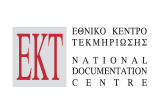 Συνεργασίες
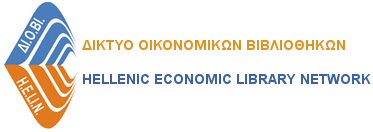 Εντός Ελλάδος
1993: μέλος της IFLA (International Federation of Library Associations and Institutions) 
2003: ιδρυτικό μέλος του Central Bank Librarians’ Group
2010: μέλος στο ESCB Information Management Network
2017: μέλος Expert Group σε κοινές προμήθειες του EPCO (European Procurement Coordination Office)
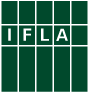 Συνεργασίες
Εκτός Ελλάδος
Έκταση 1.231 τ.μ.
8.309 τρέχοντα μέτρα ραφιών
5 βιβλιοστάσια με κυλιόμενα ράφια
5 συμβατικά βιβλιοστάσια
174.720 τεκμήρια (31-12-2018)
76.443 εγγραφές (31-12-2018)
249.000 ηλ.βιβλία (1-2-2019)
27.788 ηλ.περιοδικά (1-2-2019)
19.503 κτυπήματα (hits) στις ιστοσελίδες (2018)
50 βάσεις δεδομένων
610 τόμοι σπανίων βιβλίων
Η Βιβλιοθήκη σε αριθμούς
Γνωσιακή βάση Βιβλιοθήκης
1ο μέρος: Δημοσιεύσεις στελεχών σε επιστημονικά περιοδικά, βιβλία, δοκίμια εργασίας, πρακτικά συνεδρίων (τελικό στάδιο πριν την παρουσίαση)
2ο μέρος: διαβαθμισμένες εσωτερικές εκθέσεις
Ανακαίνιση της Βιβλιοθήκης
Συνέχιση συνεργασιών
Παρακολούθηση τεχνολογικών εξελίξεων και εφαρμογή στην Βιβλιοθήκη
Ψηφιοποίηση
Ατενίζοντας το μέλλον
Ακολουθεί τις εξελίξεις των εργασιών της Τράπεζας συγκεντρώνοντας την παραγόμενη στην Τράπεζα γνώση
Παρακολουθεί τις εξελίξεις στην οικονομική επιστήμη για την ανάπτυξη της συλλογής της, σε συνεργασία με τους χρήστες
Έχει κύριο μέλημα να παραμένει χρήσιμη και σχετική με τις γνωσιακές ανάγκες του οργανισμού
Παραμένει χρηστοκεντρική (user-centered)
Επιθυμεί να λειτουργεί προνοητικά (proactively)
Είναι υβριδική και βρίσκεται πίσω τις εργασίες του οργανισμού (embedded library)
Διαφύλαξε τα τελευταία 90 χρόνια και έχει καθήκον να διαφυλάττει τους θησαυρούς που φιλοξενούνται στους χώρους της
Επίλογος
Η Βιβλιοθήκη
21 Φεβρουαρίου 2019: σπάνια βιβλία (Άννα Ναδάλη)
26 Φεβρουαρίου 2019: οικονομική συλλογή (Δήμητρα Ντρέλια)
28 Φεβρουαρίου 2019: εργαλεία αναζήτησης και ηλεκτρονικές πηγές (Ευαγγελία Λάκκα)
Σύντομη εισαγωγή πριν από κάθε εκδήλωση (Εύα Σεμερτζάκη)
Έκθεση με επιλογή από τα σπάνια βιβλία και σημαντικές οικονομικές εκδόσεις
Πρόγραμμα των επομένων εκδηλώσεων
στους συνεργάτες μου στην Βιβλιοθήκη και στο Κέντρο Πολιτισμού, Έρευνας και Τεκμηρίωσης 
στους συντελεστές των εκδηλώσεων στην Τράπεζα
σε όλους εσάς που μας επισκεφθήκατε σήμερα
Ευχαριστίες
esemertzaki@bankofgreece.gr 
Τηλ. 210-3202396